Planetas terrestres (Mercurio, Venus, Tierra y Marte):
	Pequeños, superficie rocosa y sólida, alta densidad 
Planetas jovianos (Júpiter, Saturno, Urano y Neptuno):
	 Grandes, esencialmente g	aseosos (hidrógeno y helio), baja densidad.
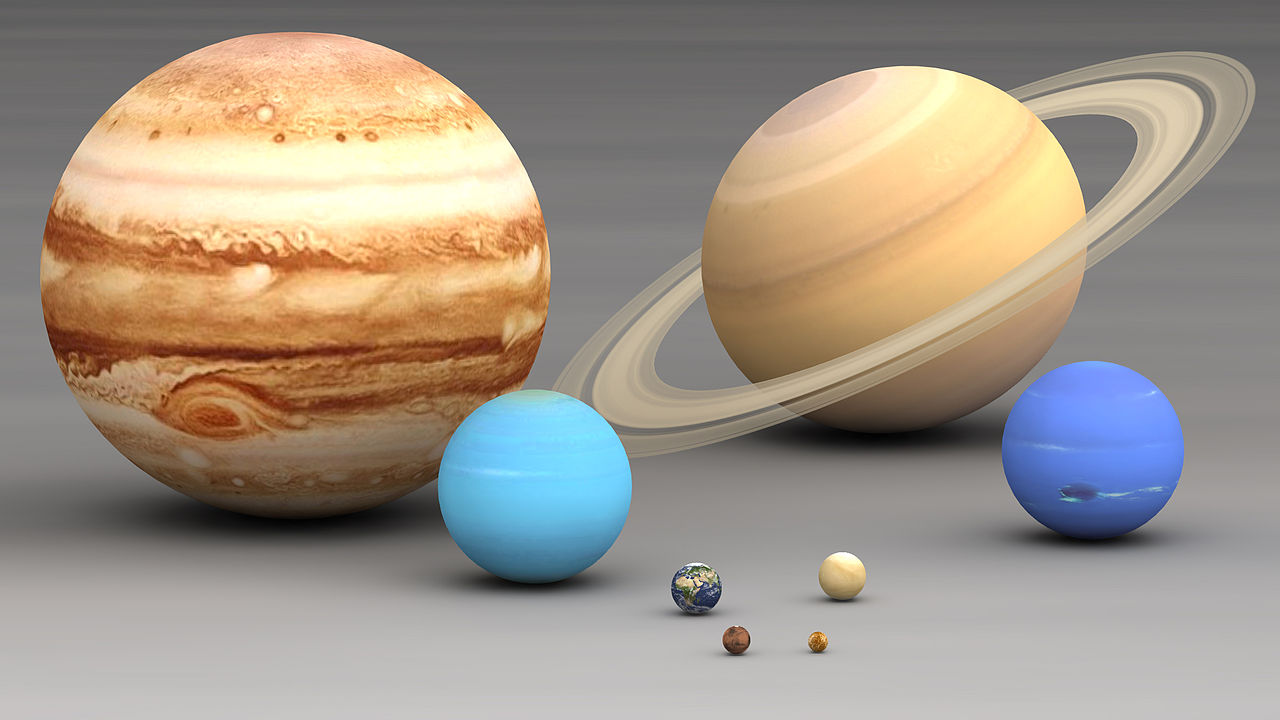 1,3 g/cm3
0,7
1,6
1,3
5,5
5,5
5,4
3,9
Algunas medidas físicas de la Tierra:

Circunferencia Norte-Sur: 40 008 km
Radio: 6 365 - 6 378 km
Masa: 5,98×1024 kg
Densidad media: 5,515 g/cm³
Temperatura en el centro de la Tierra: 7 000 °K
Presión en el centro de la Tierra:  360 GPa  ( ≈ 3.600.000 atm)
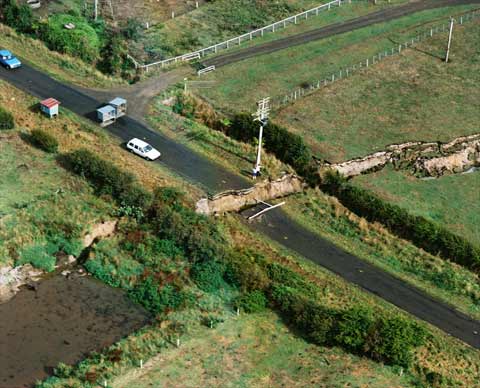 TERREMOTOS
El Ciclo Sísmico
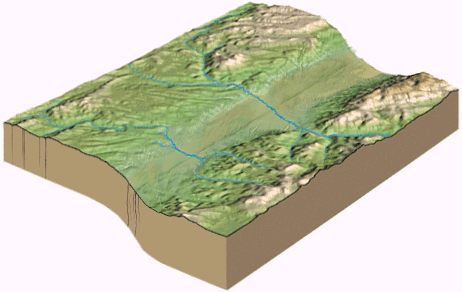 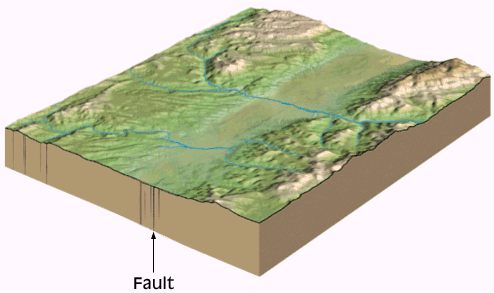 2
1
acumulación lenta de energía elástica
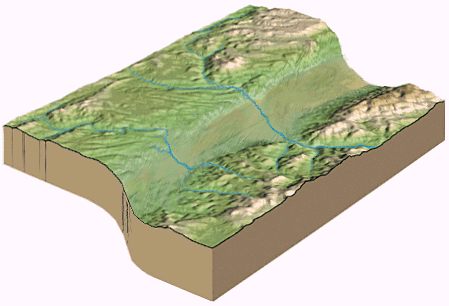 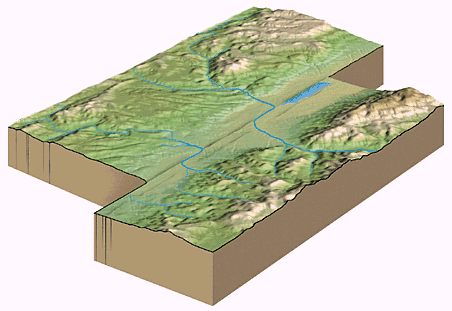 3
4
límite de resistencia alcanzado
Terremoto y comienzo de un nuevo ciclo
Magnitud, Intensidad, Peligrosidad y Riesgo sísmico
MAGNITUD SISMICA (M)
mide la energía

ESCALA DE RICHTER

Es una escala logaritmica: con cada punto la amplitud de ondas aumenta x10 y la energía x32. 

La maxima magnitud registrada jamás = 9,5 (Chile, 1960).
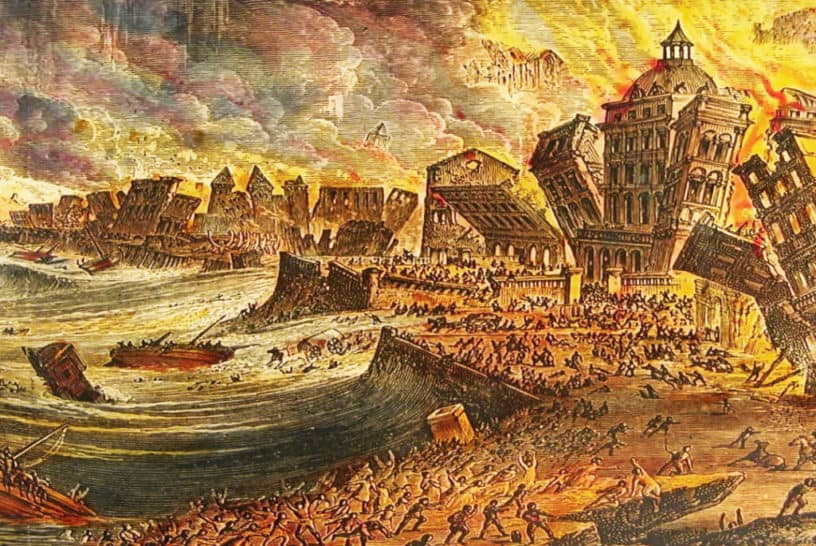 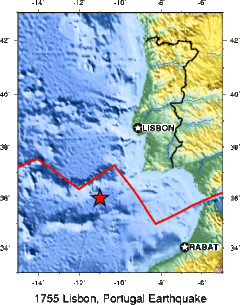 Gran Terremoto de Lisboa de 1755
M = 8.5 - 9.0
INTENSIDAD SISMICA 
ESCALA DE MERCALLI
Basada en la acceleración vertical del suelo (m/s2)
Disminuye con la distancia del epicentro
Depende en parte del tipo de subsuelo: duro mejor, blando peor
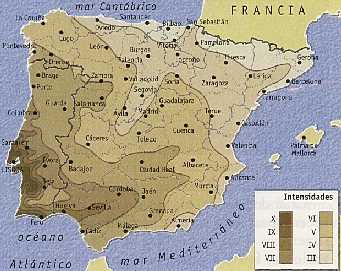 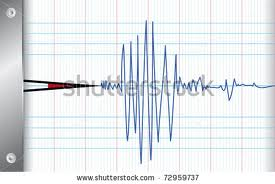 Mapa de Intensidad Sísmica del gran terremoto de Lisboa de 1755
Escala de Mercalli en terminos físicos
Acceleración vertical del suelo
Velocidad vertical del suelo
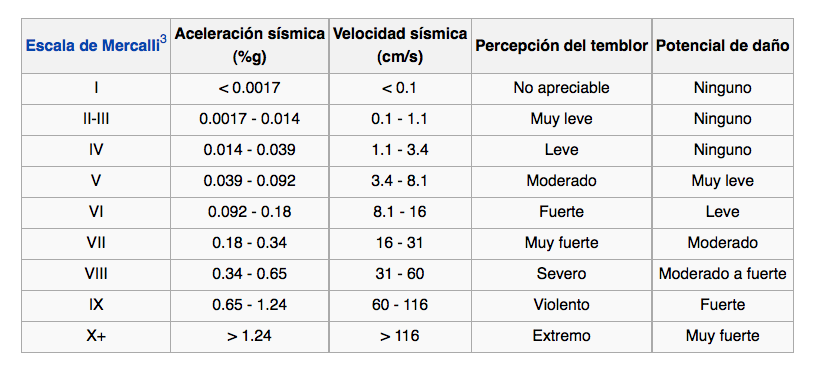 ( x g )
g = 9,8 m/s2
Escala de Mercalli en relación con los daños producidos
PELIGROSIDAD SISMICA (seismic hazard) 
El mapa muestra para distintos lugares la intensidad sismica que tiene un 10% de
probabilidad de ser alcanzada en los proximos 50 años.
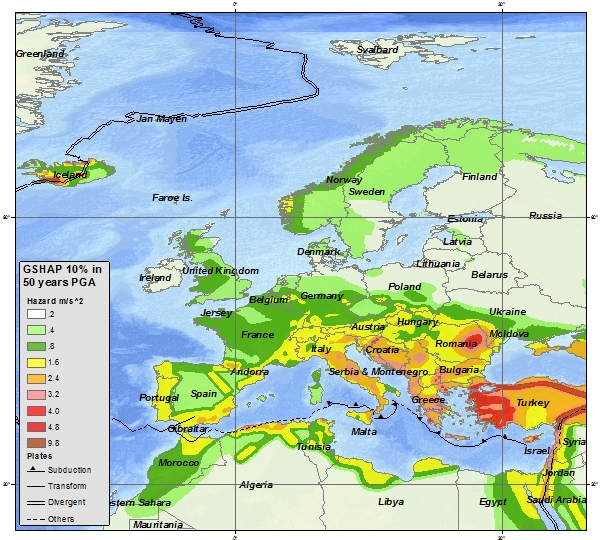 Aceleración sísmica (m/s2)
Escala de Mercalli
III
North Anatolian Fault
IV
V
VI
VII
VIII
D. Aerden 2018
Algunos terremotos historicos en España
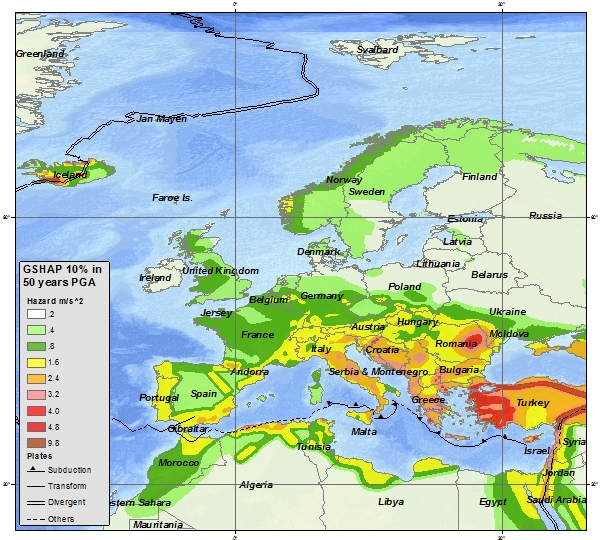 1755: gran terremoto de Lisboa
		12.000 muertos; M ≈ 8,0
1884: Arenas del Rey
	840 muertos; M = 6,9
1829: Alicante
400 muertos; M = 6,6
2011: Lorca
	9 muertos; M = 5,1
1522: Almería
> 1000 muertos; M = 6,5
RIESGO SISMICO (seismic risk)

=  Peligrosidad sismica + Factores de riesgo como

Densidad de la población
Calidad de las edificaciones
Relieve (riesgo de deslizamientos)
Tipo de sub-suelo (riesgo de liquifacción del suelo)
Proximidad de la costa (tsunami)
Plantas quimicas, energéticas, nucleares (incendios, contaminacion)
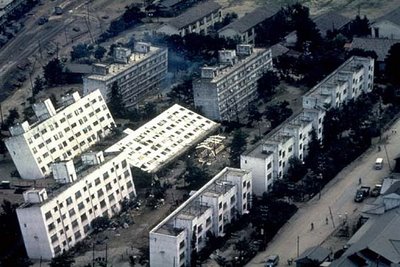 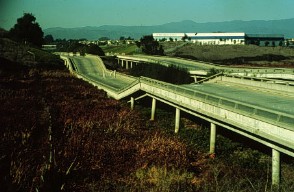 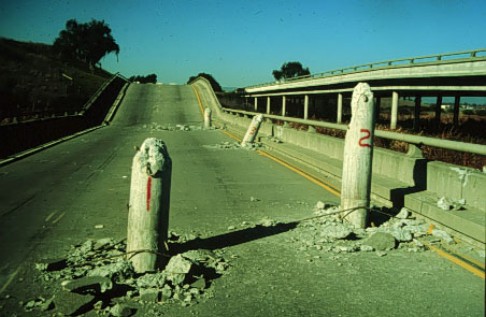 liquifacción
nó liquifacción
liquifacción
perdida de capacidad de carga de suelos
saturados de agua
terremoto de Loma Prieta
(California 1989)
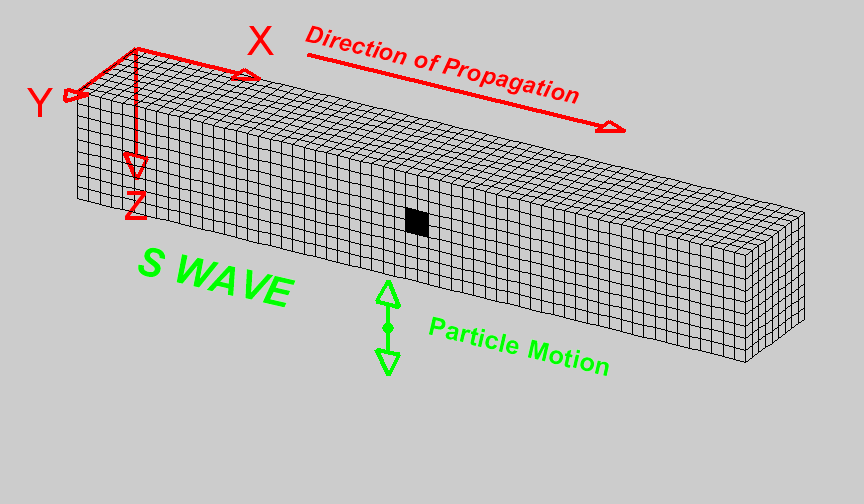 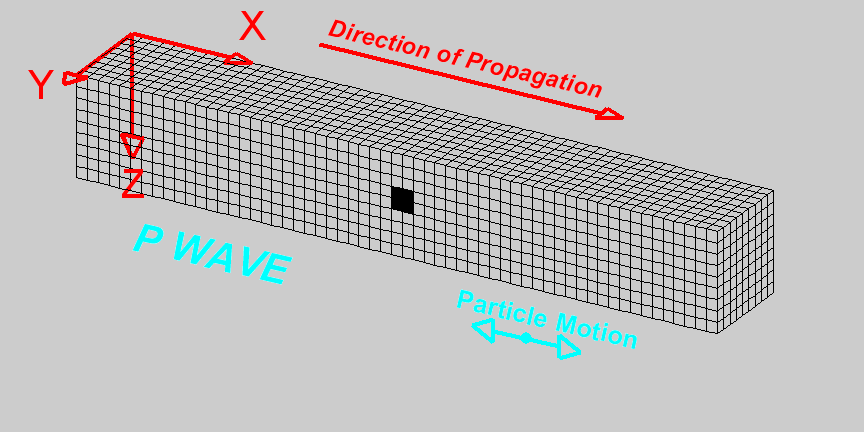 ondas S
ondas P
Y
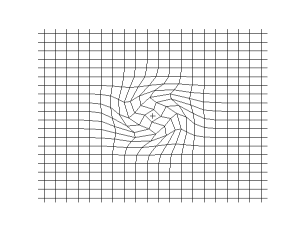 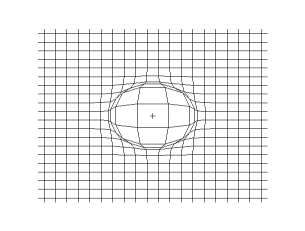 X
Foco
Z
ONDAS SUPERFICIALES
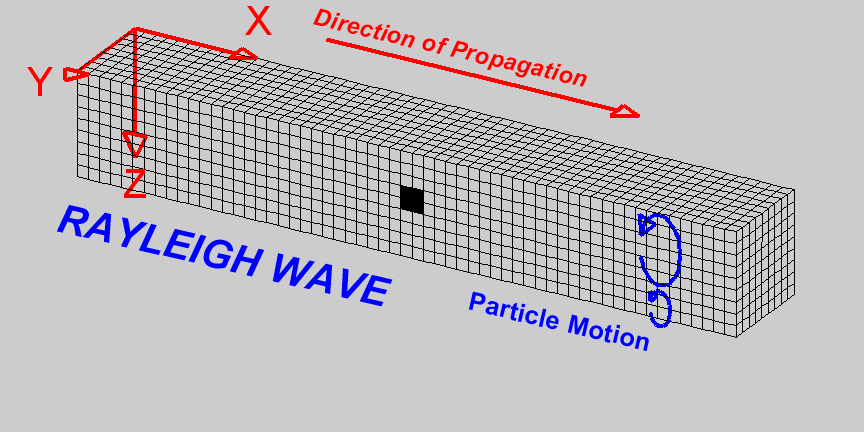 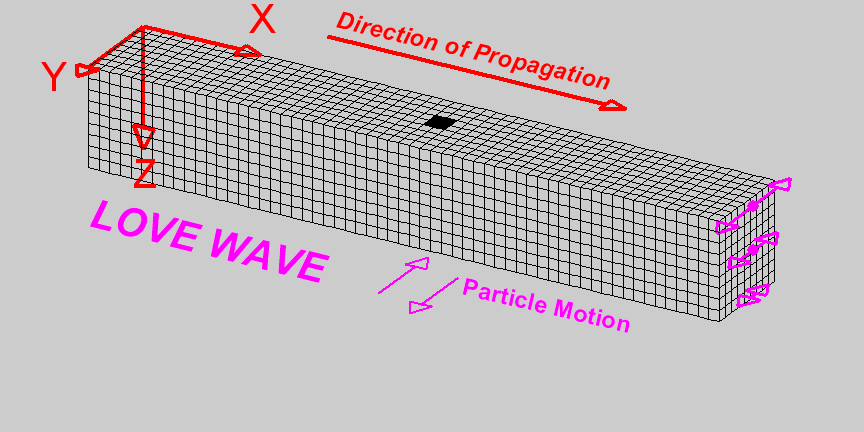 SISMOGRAFO / SISMOMETRO
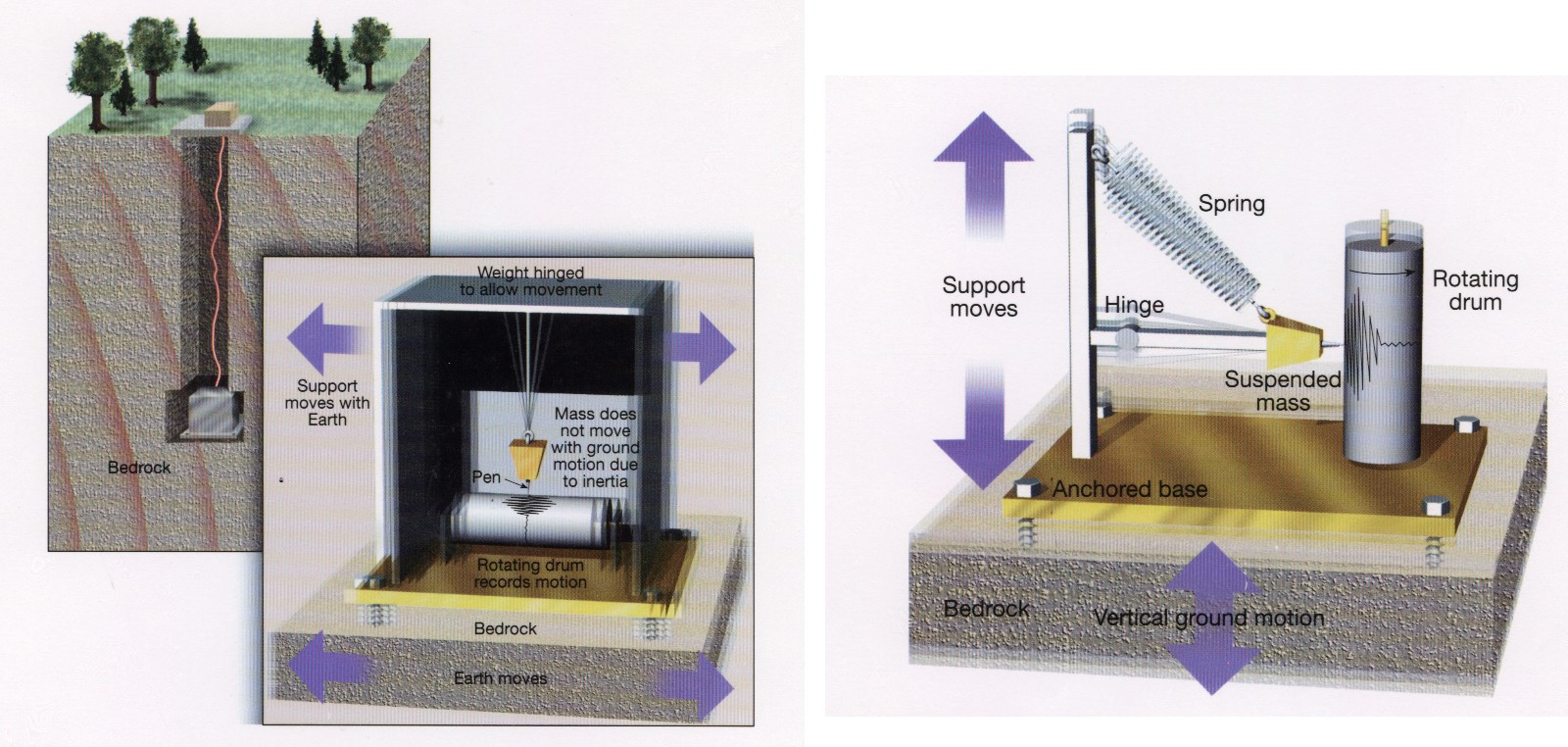 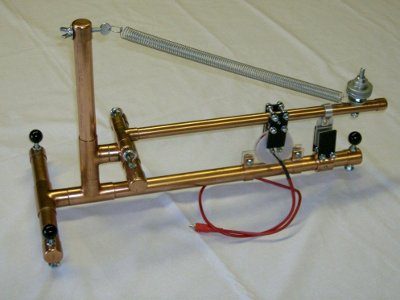 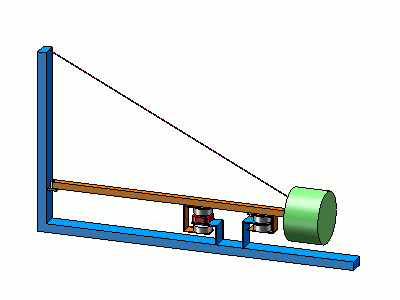 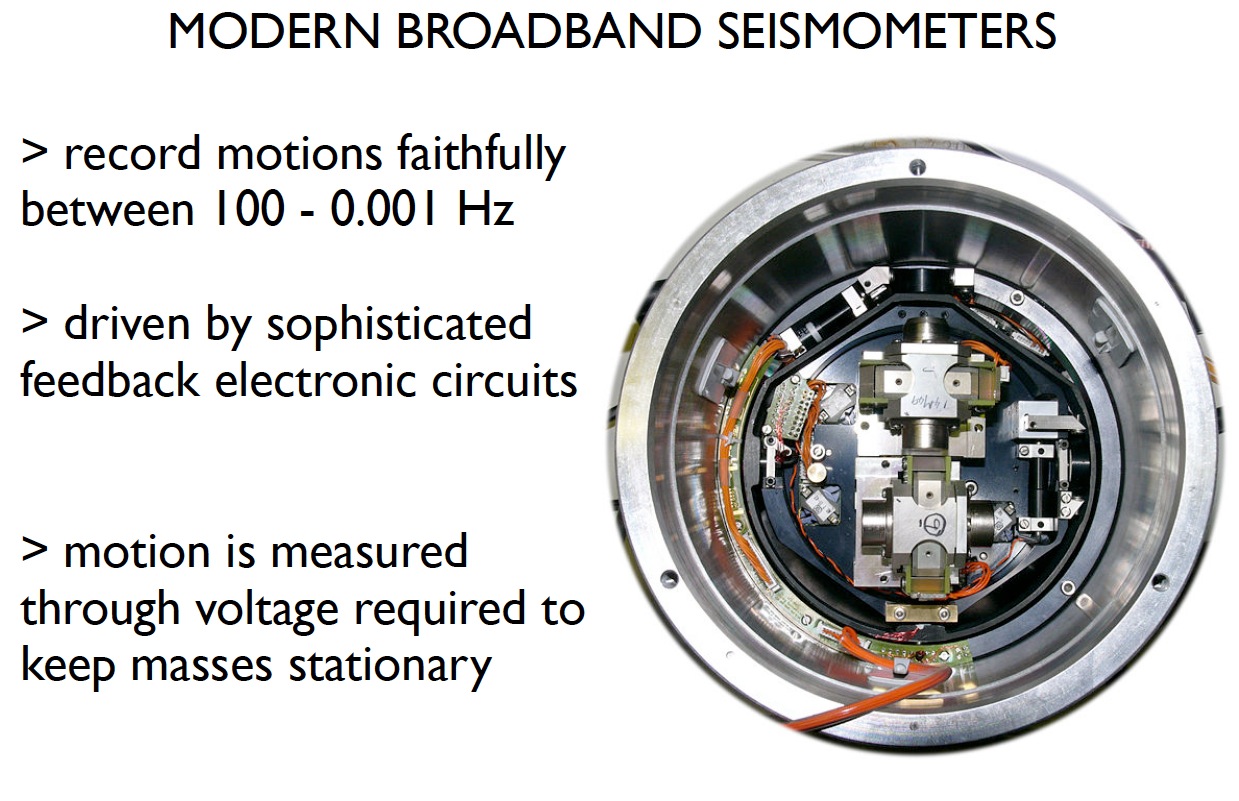 SISMOMETRO
moderno
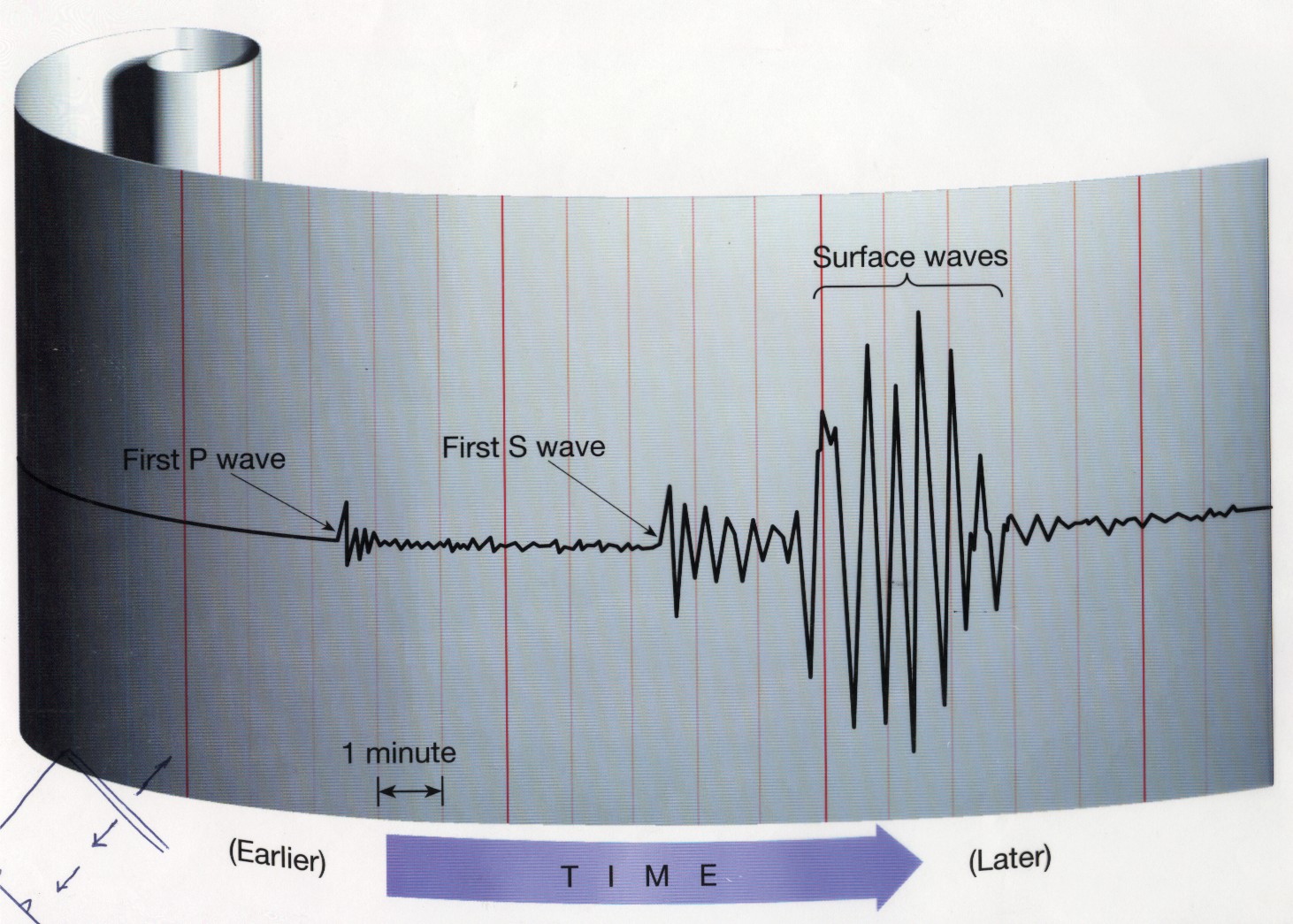 SISMOGRAMA
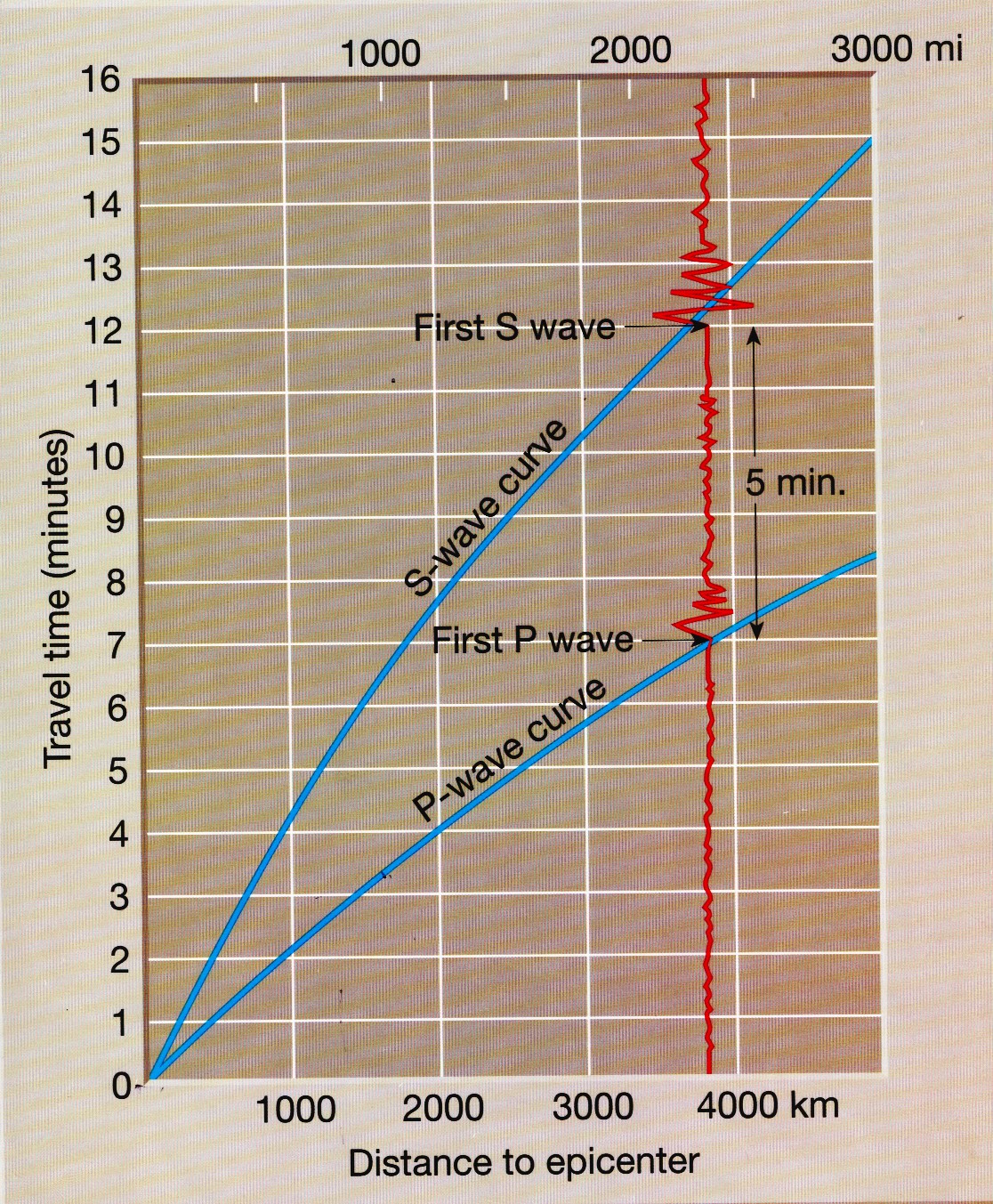 VELOCIDADES SISMICAS
SISMOGRAMAS
1.- Ondas sísmicas y terremotos
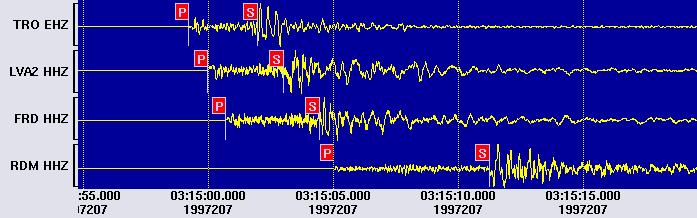 Cuatro sismogramas de un mismo terremoto: 
PREGUNTA: ¿Cual de ellos fue registrado en el punto mas alejado del epicentro?
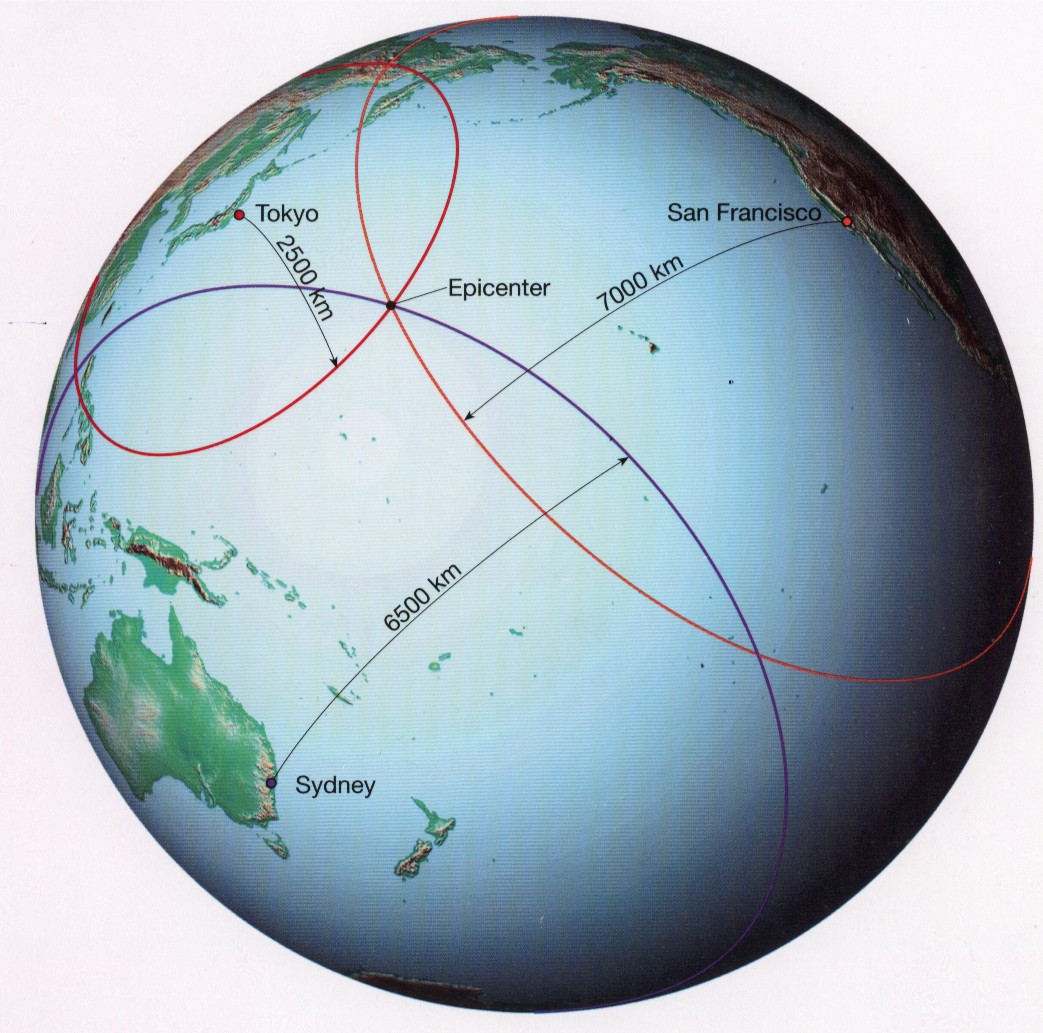 LOCALIZACIÓN DE EPICENTRO
SISMICA DE REFLEXIÓN
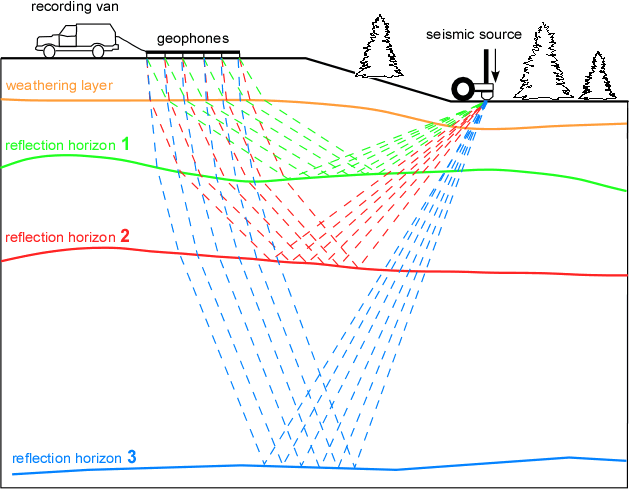 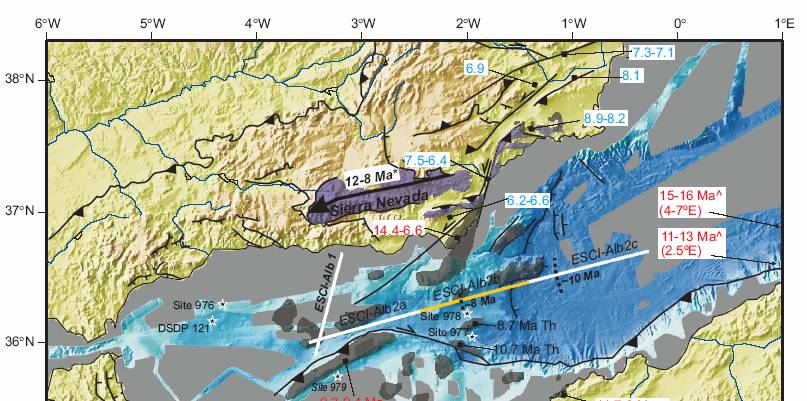 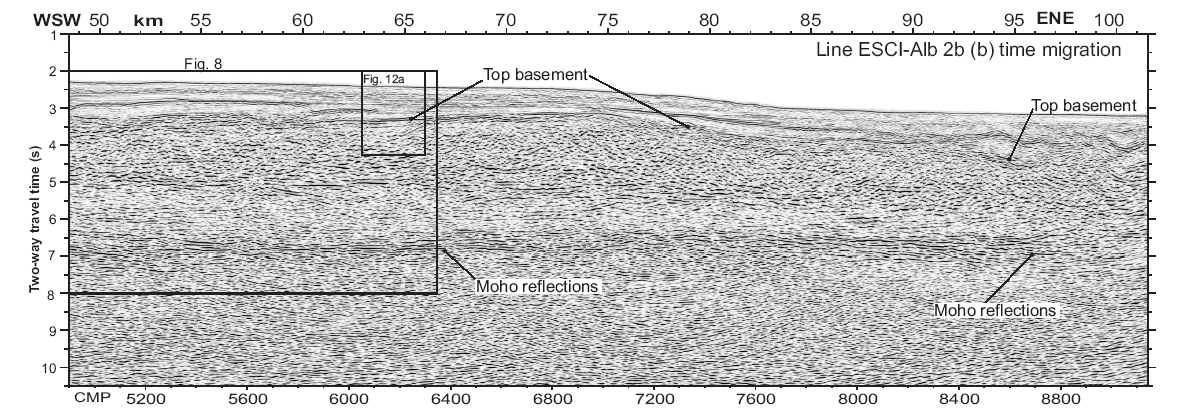 sismica de reflexión
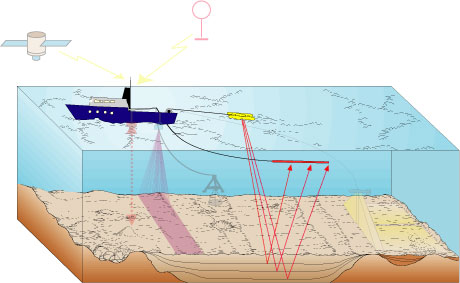 MOHO
perfil sísmico del mar de Alborán basado en reflexiones sismicas
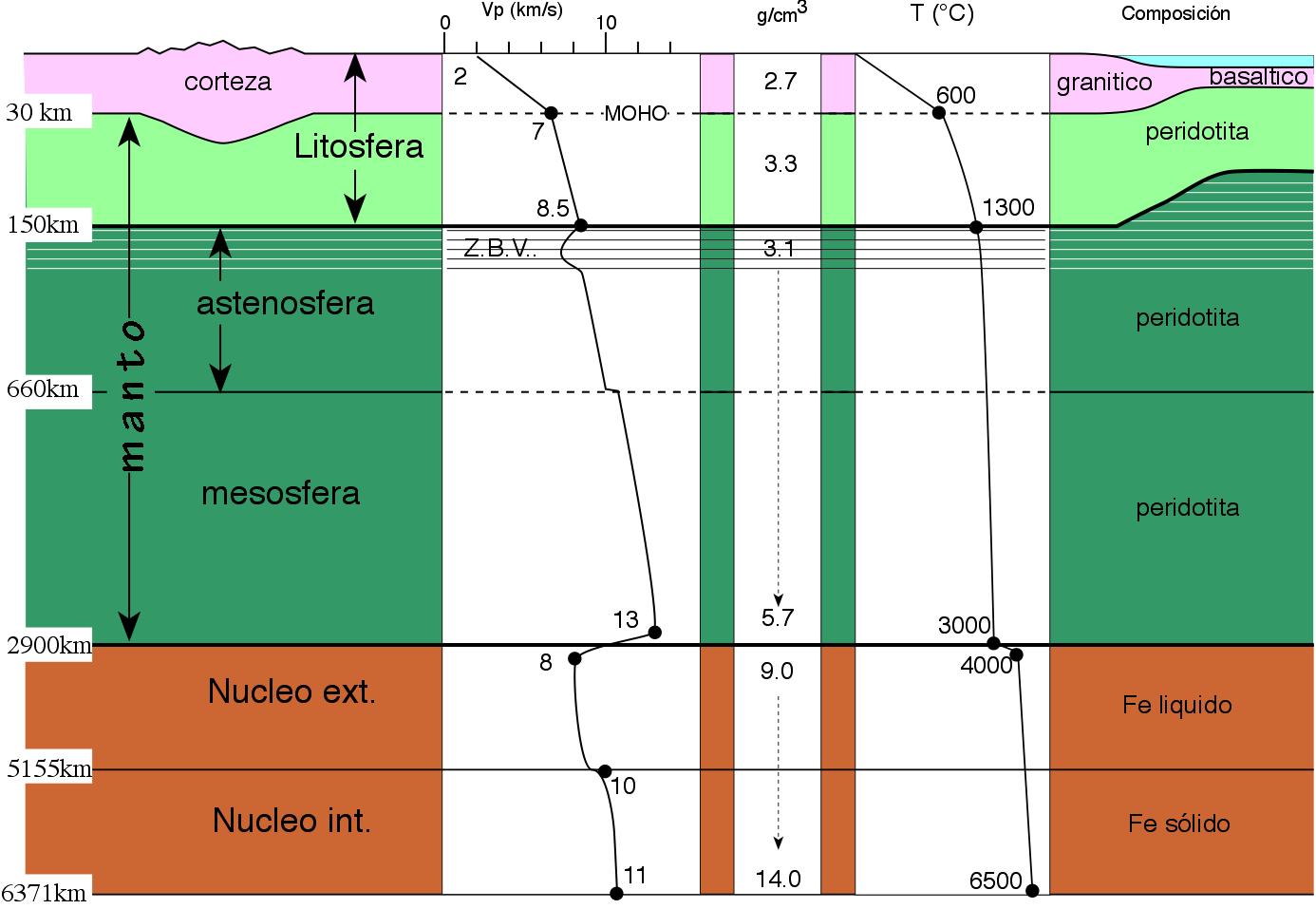 (manto inferior)
ESPESOR DE LA CORTEZA (profunidad del MOHO)
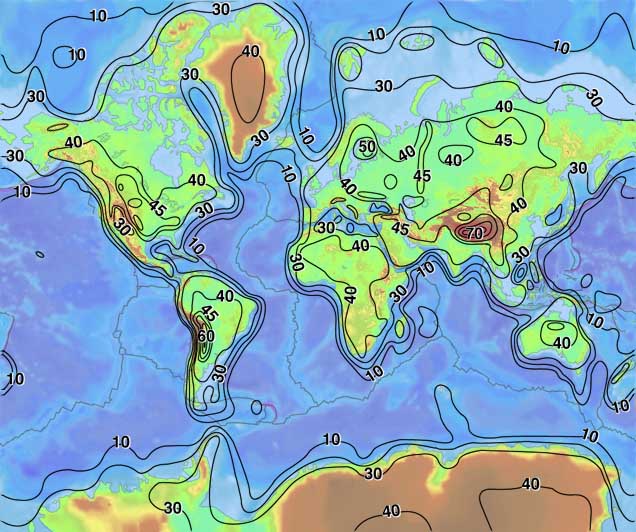 .
REFRACCION DE ONDAS SISMICAS
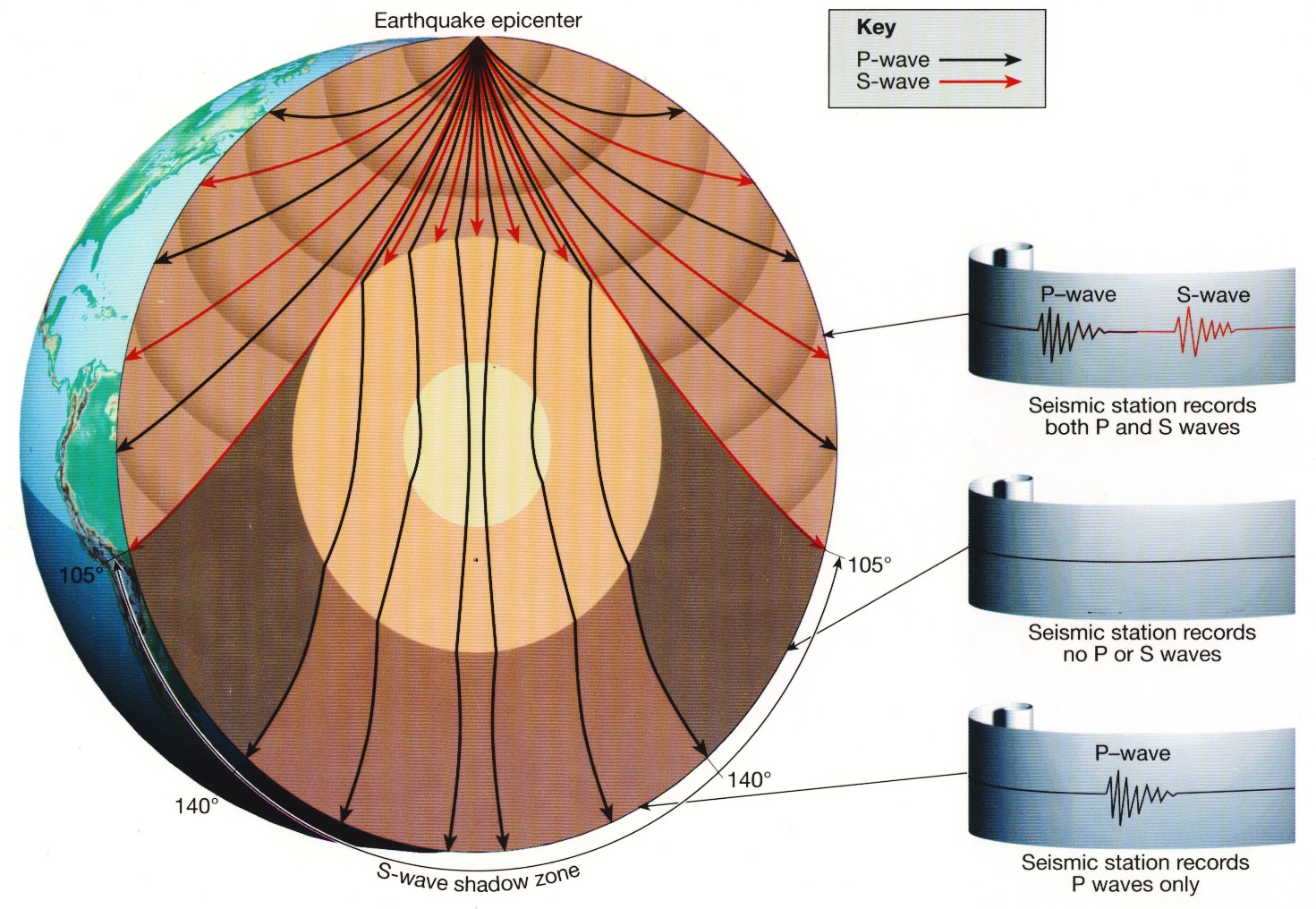 discontinuidad Gutenberg 
2900km
sombra sísmica
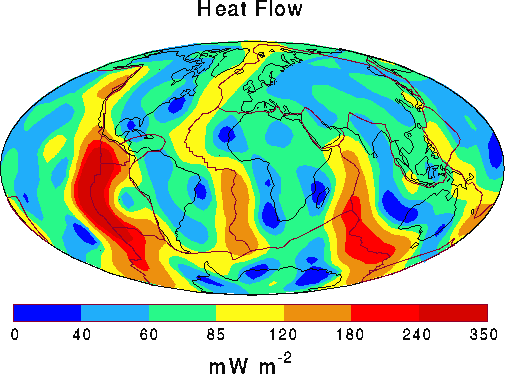 .
El flujo de calor es máximo en las dorsales oceánicas (>85mW) y mucho menor en el interior de los continentes. Flujo medio ~ 60 mW m-2
T (°C)
1000
2000
30°/km
moho
LITOSFERA
100 km
200 km
Low Velocity Zone
(1% liquido 99% sólido)
300 km
ASTENOSFERA
400 km
2°/km
500 km
profundidad
gradiente geotérmico (°C / km)
inicio de la fusión parcial de peridotita
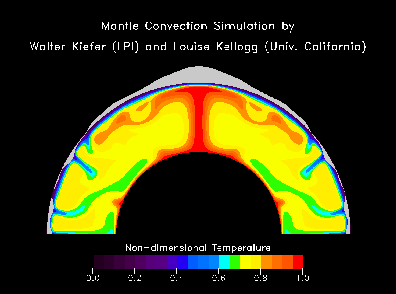 simulación por ordenador de la convección en el manto
Simulación numérica de Peter Bunge, Los Alamos National Laboratory
TOMOGRAFIA SISMICA DEL MANTO
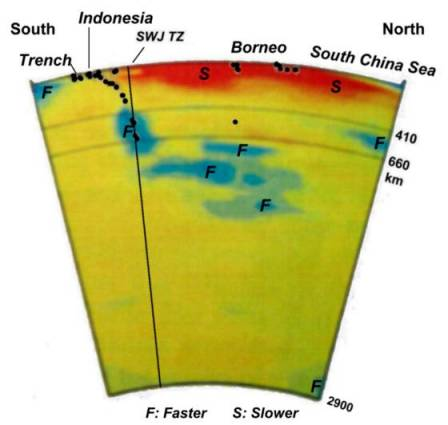 protege la atmosfera
protege celulas vivas contra radiación de partículas energéticas
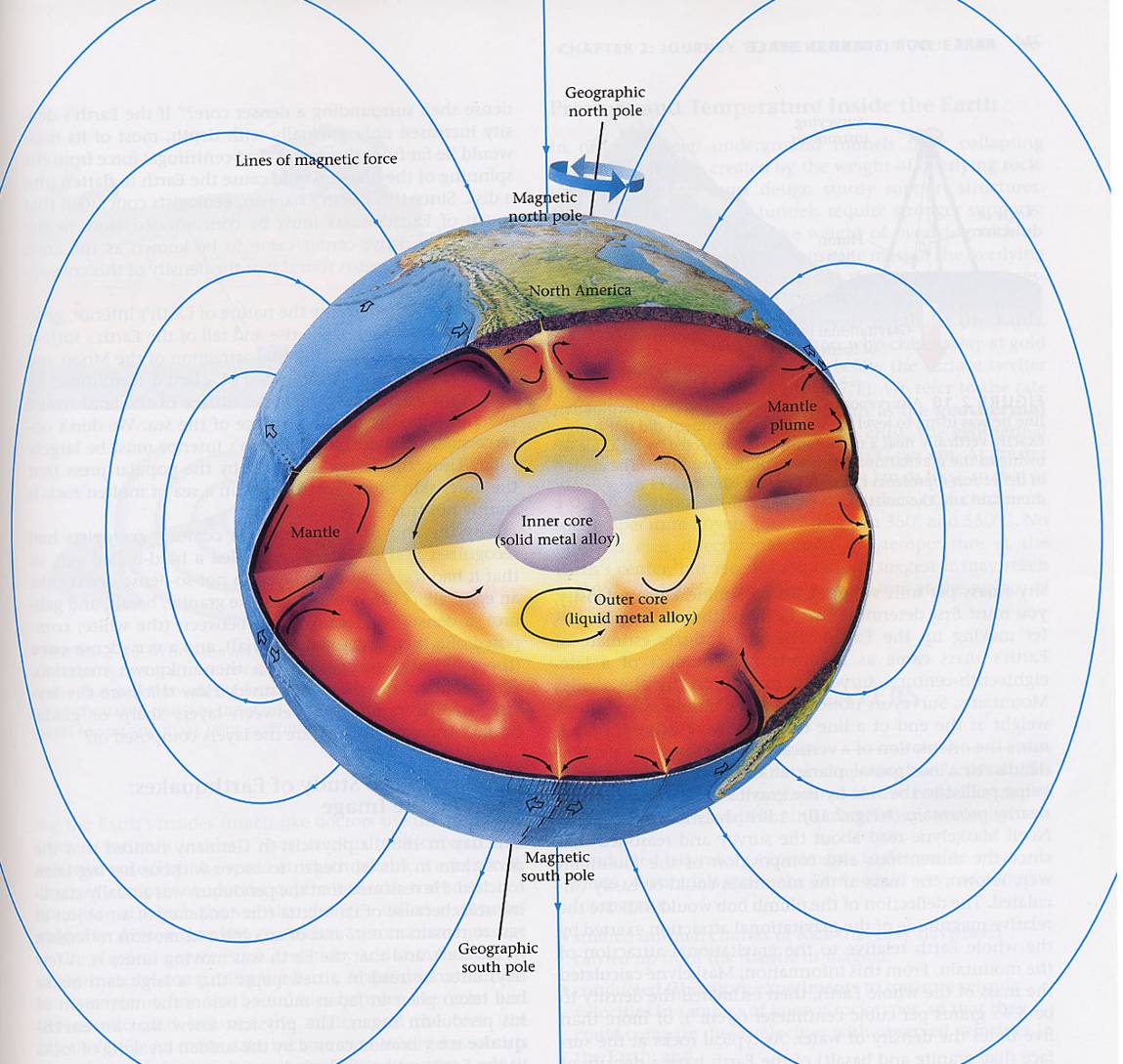 CAMPO GEOMAGNETICO
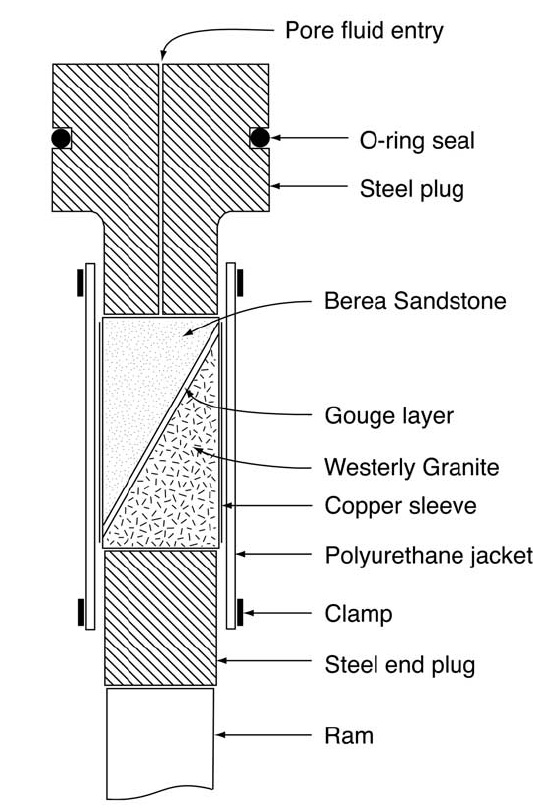 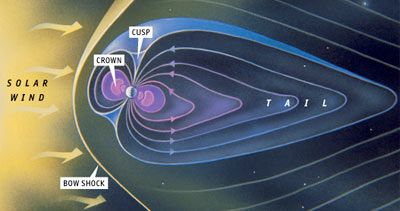 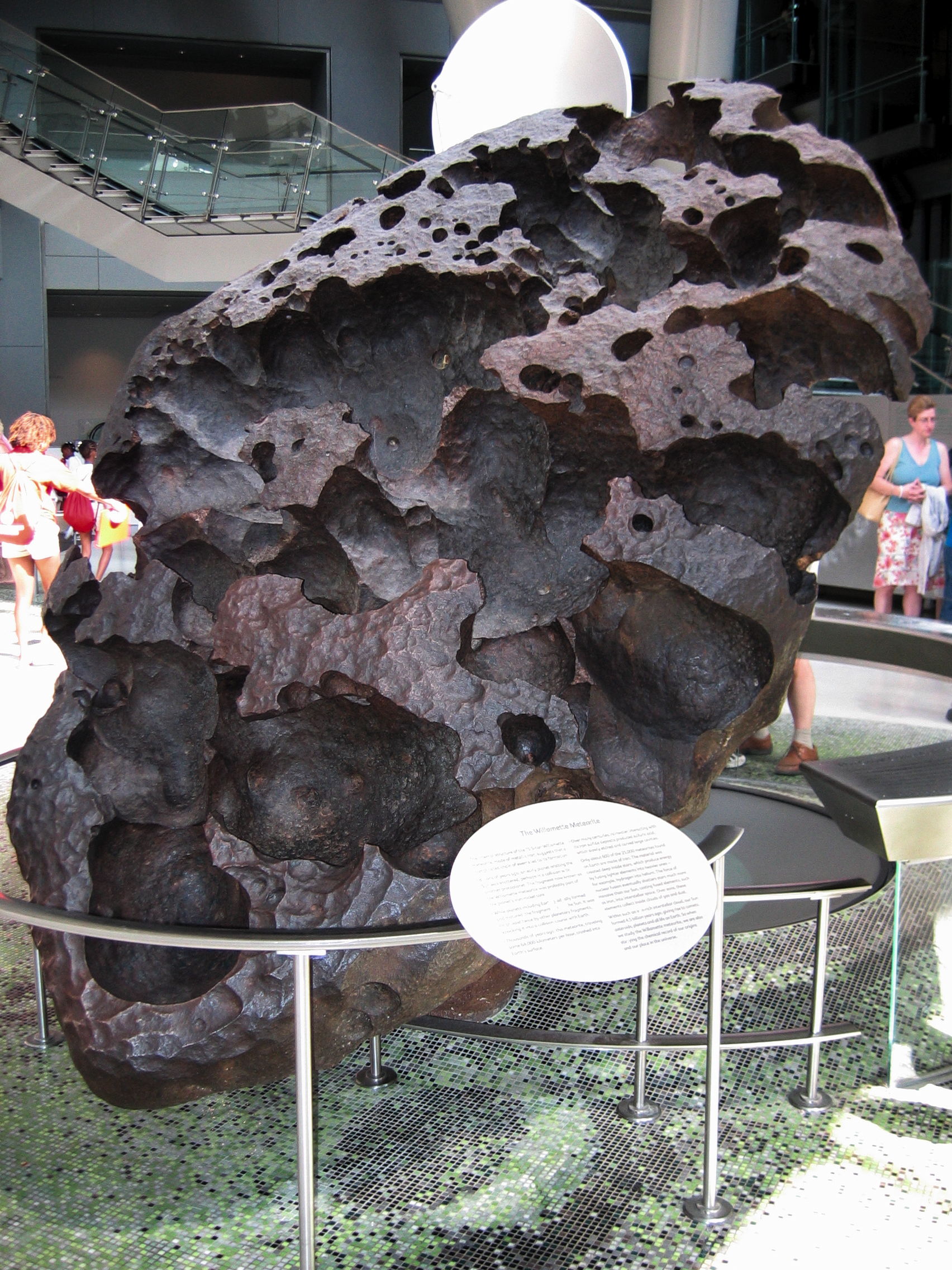 meteorito de Willamette, Oregon

91%Fe, 8%Ni

14 toneladas

tiene la misma composición que el núcleo terrestre
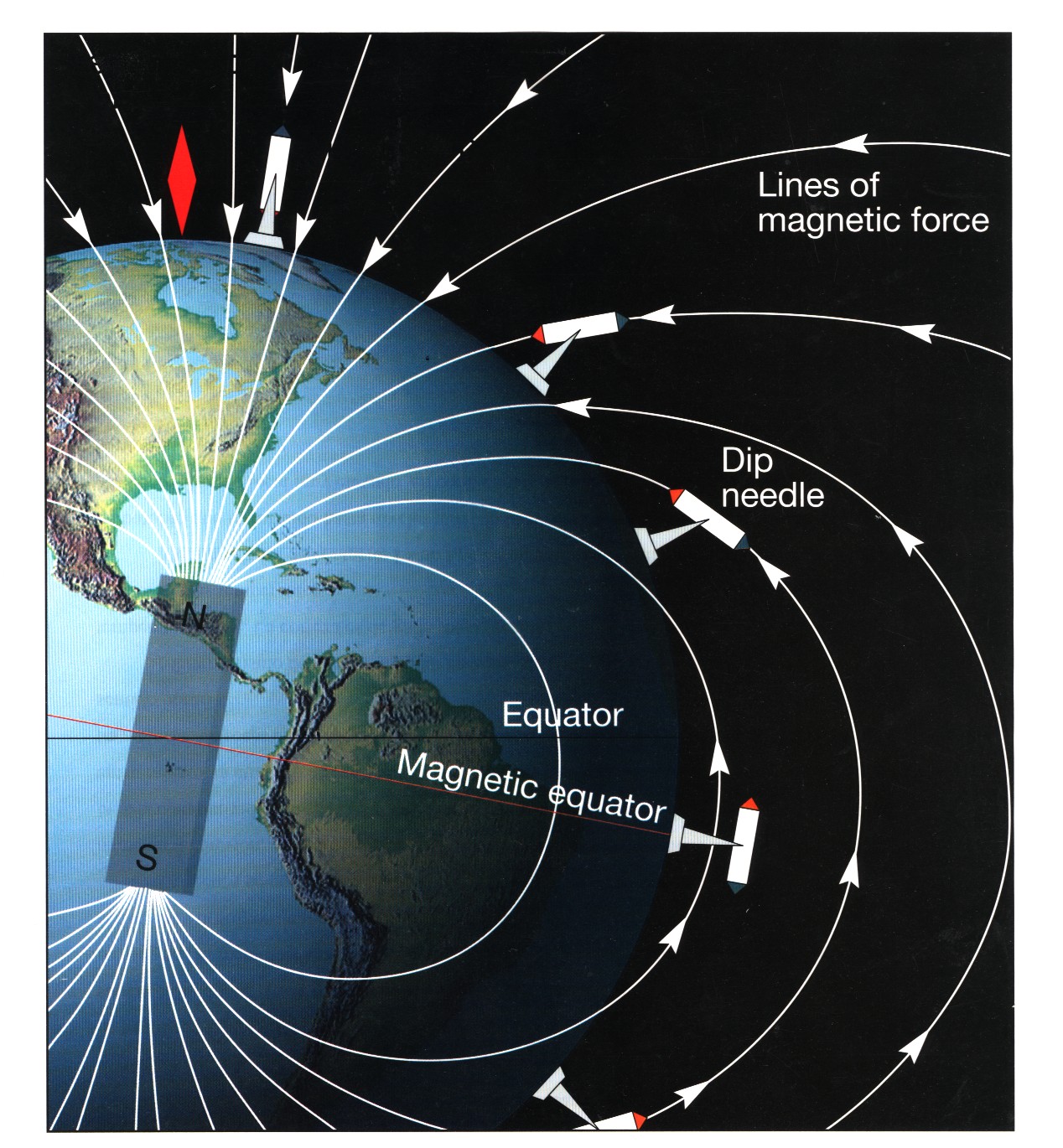 inclinación 
magnética
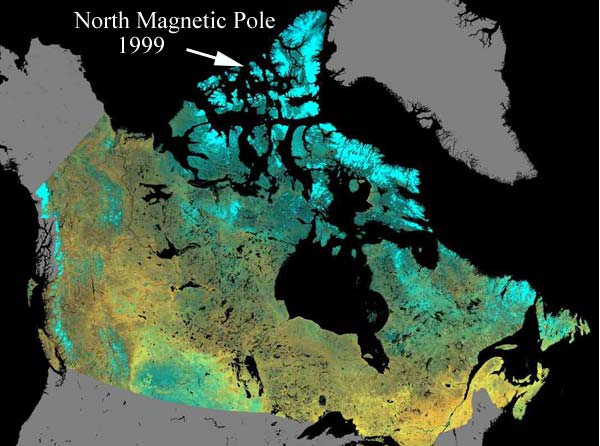 Variación Secular 
Deriva lenta y aleatorio de los polos magneticos alrededor de los polos geograficos
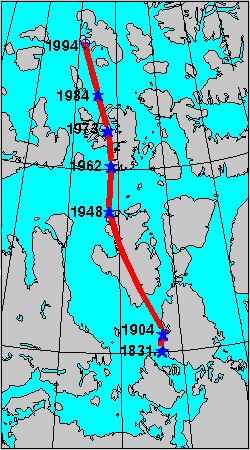 .
trayectoria del polo norte magetico entre 1831 y 1999
Inversiones del campo geomagnético
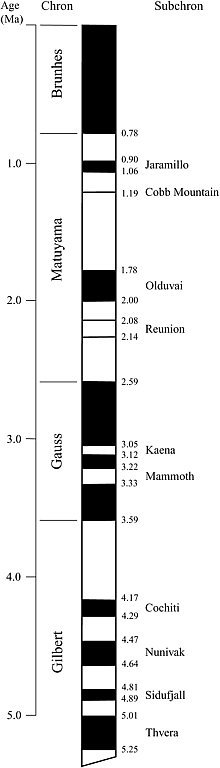 epoca actual: polaridad normal
epoca con polaridad invertida
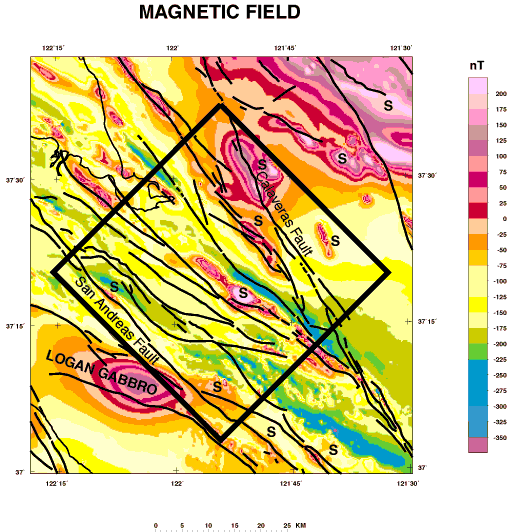 mapas aeromagnetico 

La intensidad del campo magnético terrestre varia a nivel global entre 25 y 65 microTesla  (10-6 T)

Variaciones locales menores (anomalías) son debidas a la presencia de rocas con mas o menos hierro. No suelen superar 1 microTesla
25 km
FIN
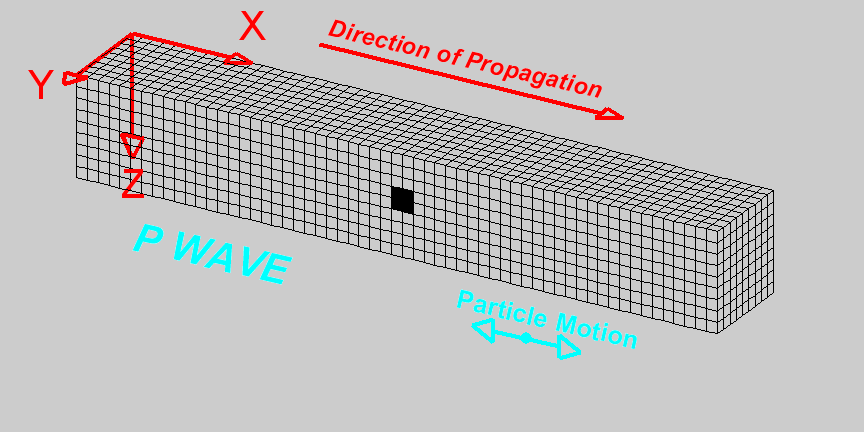 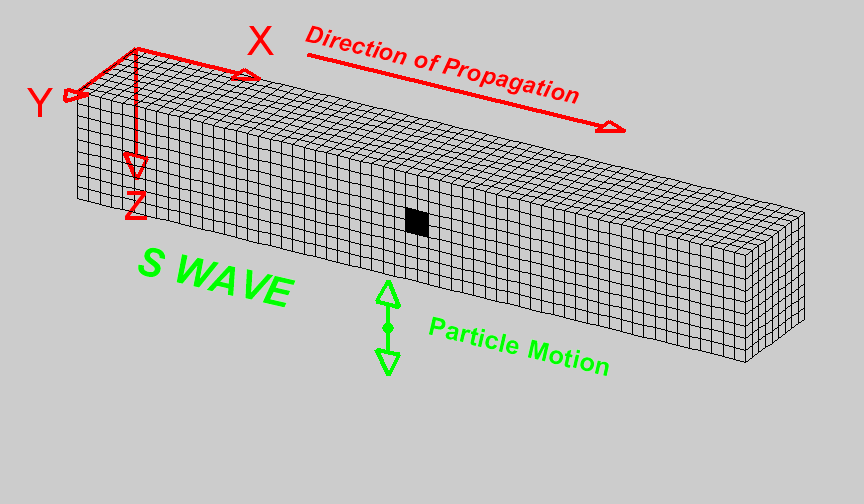